Diretoria de Hidrografia e Navegação
Relação da CHAtSO com outras Organizações
IMO
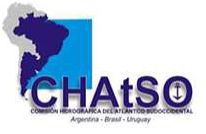 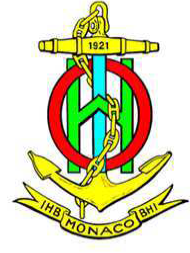 Carlos AugustoMedeiros de Albuquerque
Capitão deMar e Guerra (RM1)
E-Navigation
Definição: Coleta, integração, troca, análise e  apresentação de informações marítimas harmonizadas, a bordo e em terra, por meios eletrônicos, para melhorar a navegação de berço a berço e serviços relacionados, objetivando            a proteção e a segurança no mar, assim como a preservação do meio ambiente marinho.
Requisitos Básicos
Baseado nas necessidades do usuário e não ser impulsionado pela tecnologia;
 Definição de uma arquitetura global;
 Desenvolvimento de uma Estrutura Comum de Dados Marítimos (CDMS); e
 Uso do padrão S-100 da OHI como base para o acesso de dados e serviços.
Portfólio de Serviços Marítimos
Os MSPs foram identificados como os meios para prover informações de forma harmonizada e fazem parte da solução 9;
 O fornecimento dos serviços constantes nos MSPs exigirá forte infra estrutura de comunicações;
 Os MSPs foram divididos por áreas de operações:
áreas portuárias e de aproximação;
 águas costeiras e áreas restritas ou confinadas;
 áreas oceânicas e de mar aberto;
 áreas de offshore e/ou de empreendimentos de infraestrutura;
 áreas polares; e
 outras áreas remotas.
Lista de MSPs
MSP1 – Serviço de informação de VTS (IS);
 MSP2 – Serviço de Assistência a Navegação VTS (NAS);
 MSP3 – Serviço de Organização de Tráfego VTS (TOS);
 MSP4 – Serviço Portuário Local (LPS);
 MSP5 – Serviço de Informação de Segurança Marítima (MSI);
 MSP6 – Serviço de praticagem;
 MSP7 – Serviço de rebocadores;
 MSP8 – Relatório navio terra;
MSP9 – Serviço de Assistência Telemédica Marítima (TMAS);
 MSP10 – Serviço de Assistência Marítima (MAS);
 MSP11 – Serviço de carta náutica;
 MSP12 – Serviço de publicações náuticas;
 MSP13 – Serviço de navegação no gelo;
 MSP14 – Serviço de informação meteorológica;
 MSP15 – Serviço inform. hidrográfica e ambiental tempo real; e
 MSP16 – Serviço de Busca e Salvamento (SAR).
CONCLUSÃO

 Ressaltar a importância dos Serviços Hidrográficos de acompanharem esse assunto junto à IMO, e se houver possibilidade, participar do Grupo de Harmonização sobre modelagem de dados da IMO-OHI (HGDM), documento NCSR 4/27.
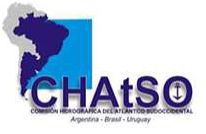 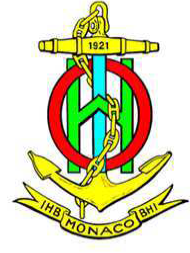 OBRIGADO